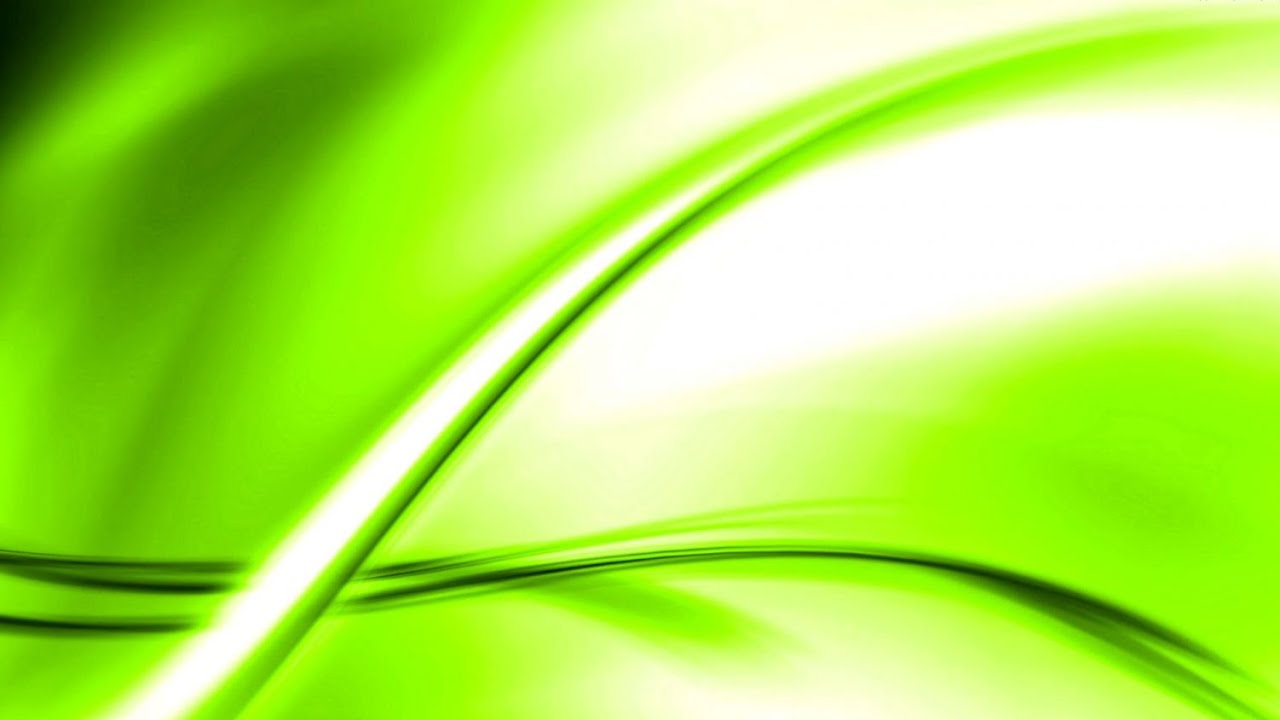 Рисование на фольге
Воспитатель 
МБДОУ «Детский сад №2 «Калинка»
Замятина Е.И.
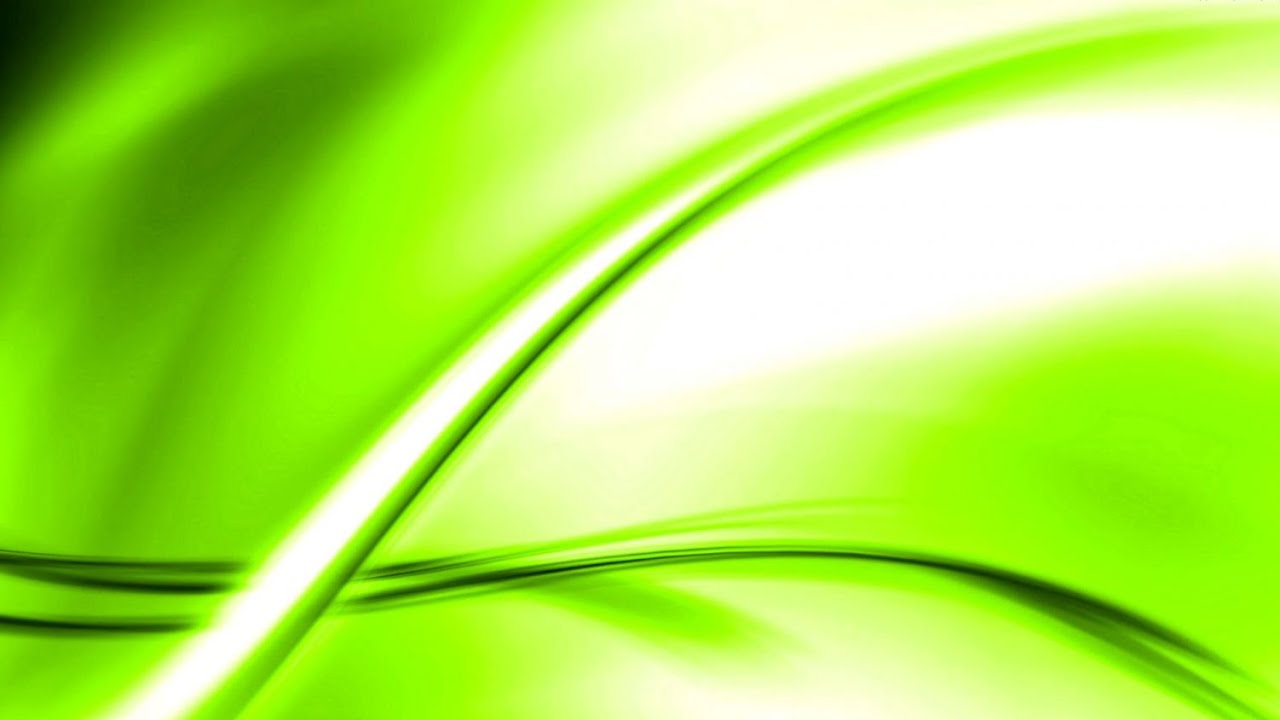 Рисование на фольге – это интересная нетрадиционная техника рисования или продавливания. Получаются оригинальные «металлические» панно, которые могут стать подарком для близких или украшением интерьера
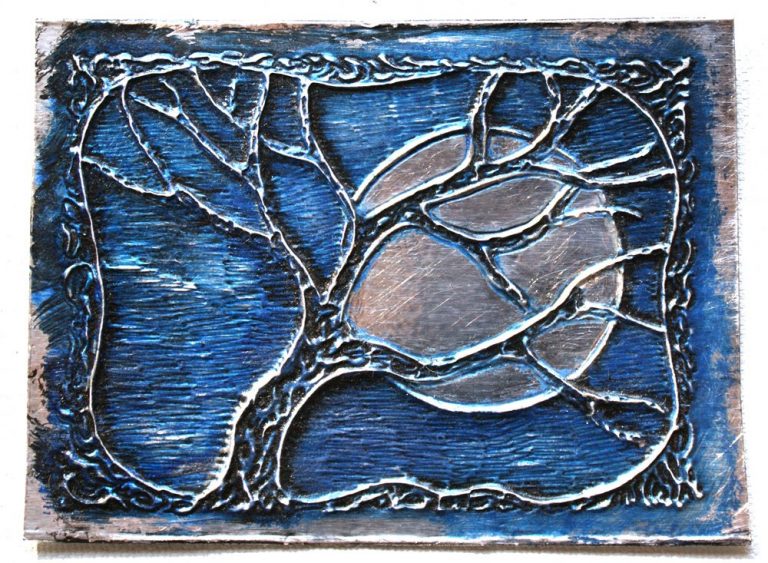 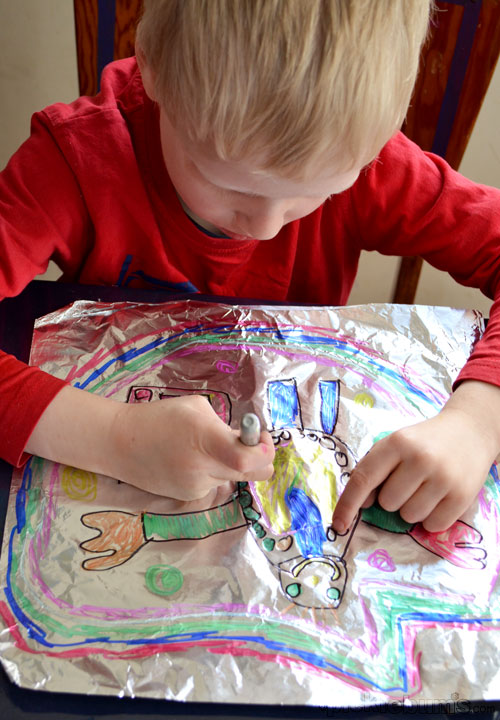 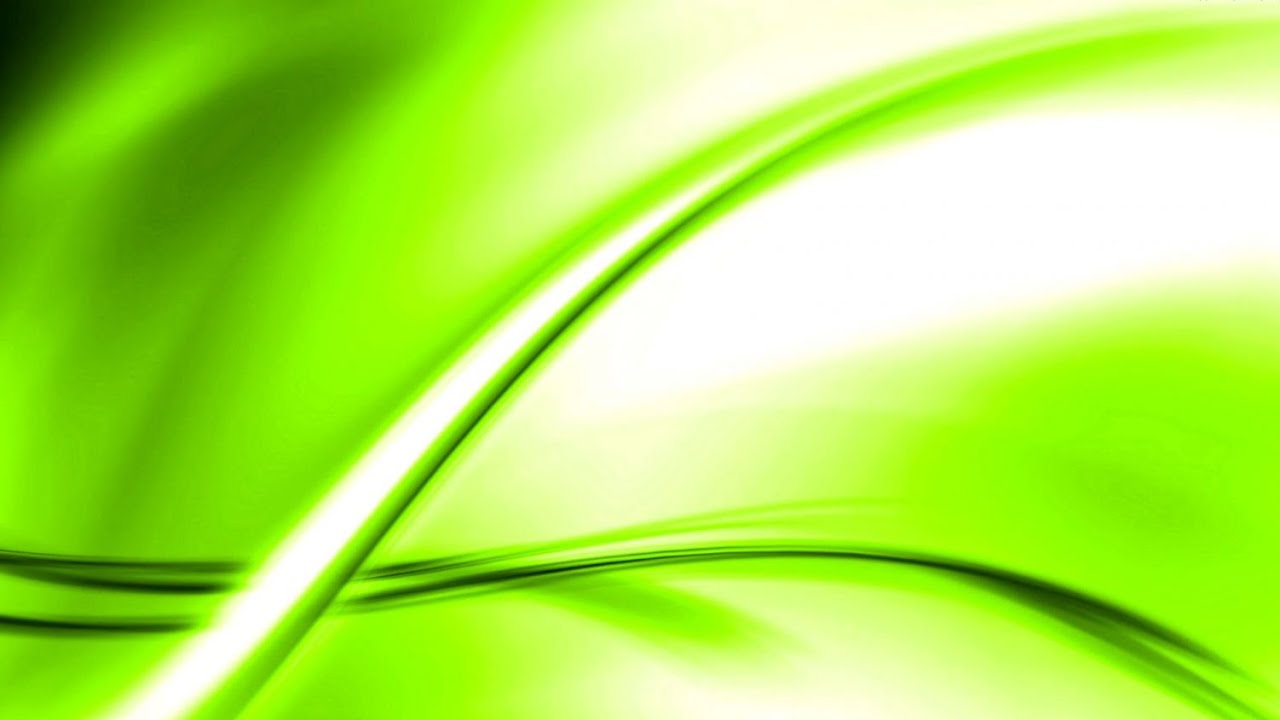 Материалы
Картон
Карандаш
Густой клей или бечевка
Алюминиевая фольга
Ватный диск
Черный крем
Влажные салфетки или бумажные полотенца
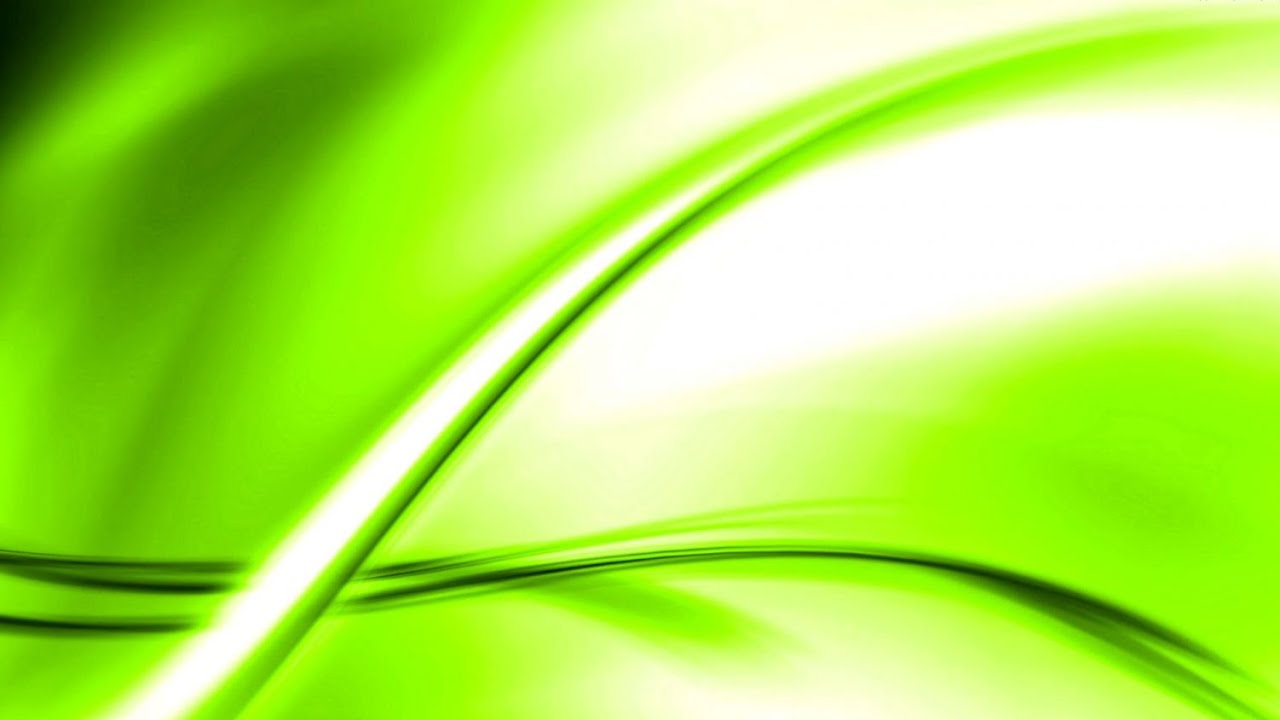 1. Выберите лист картона (не гофрированного)
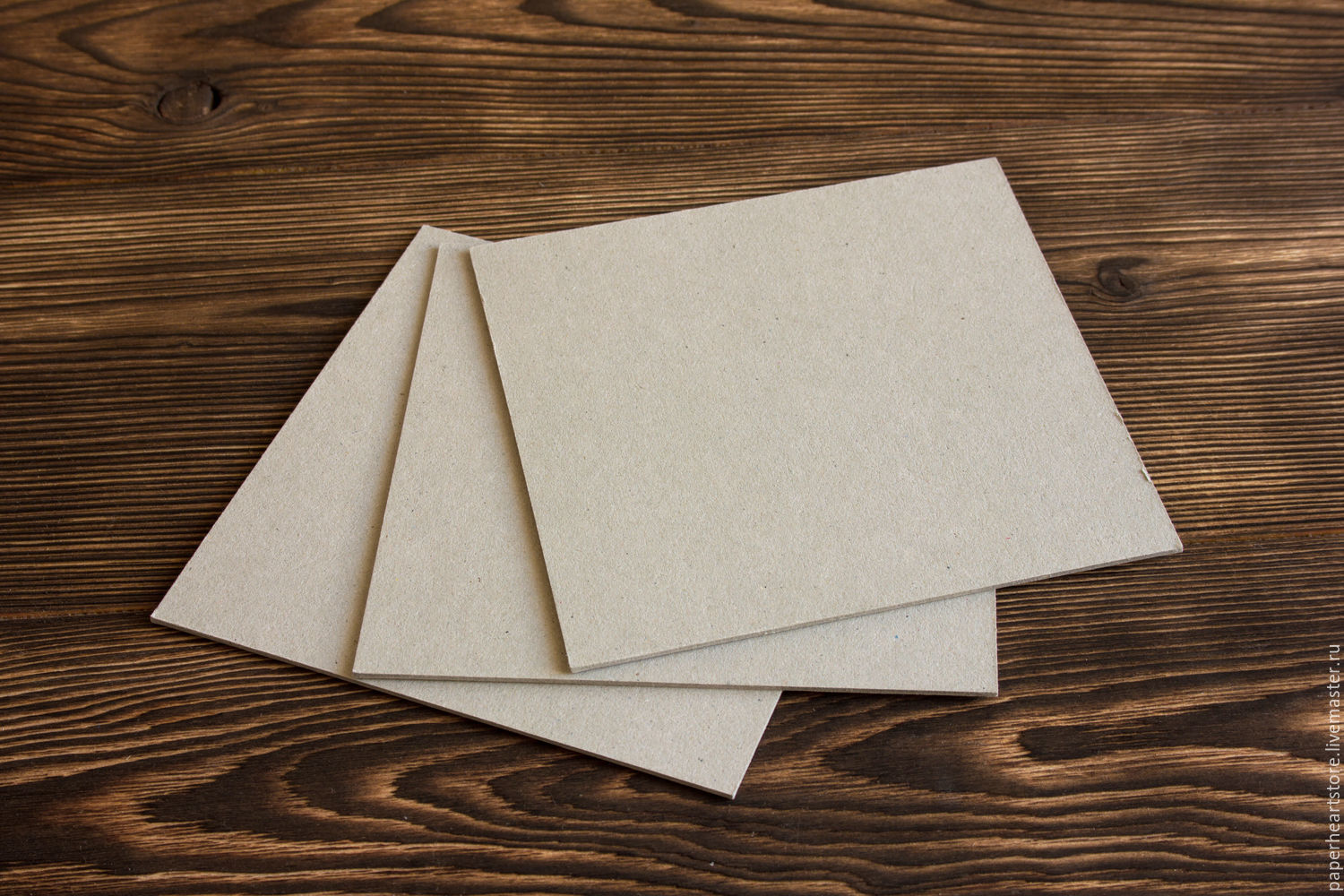 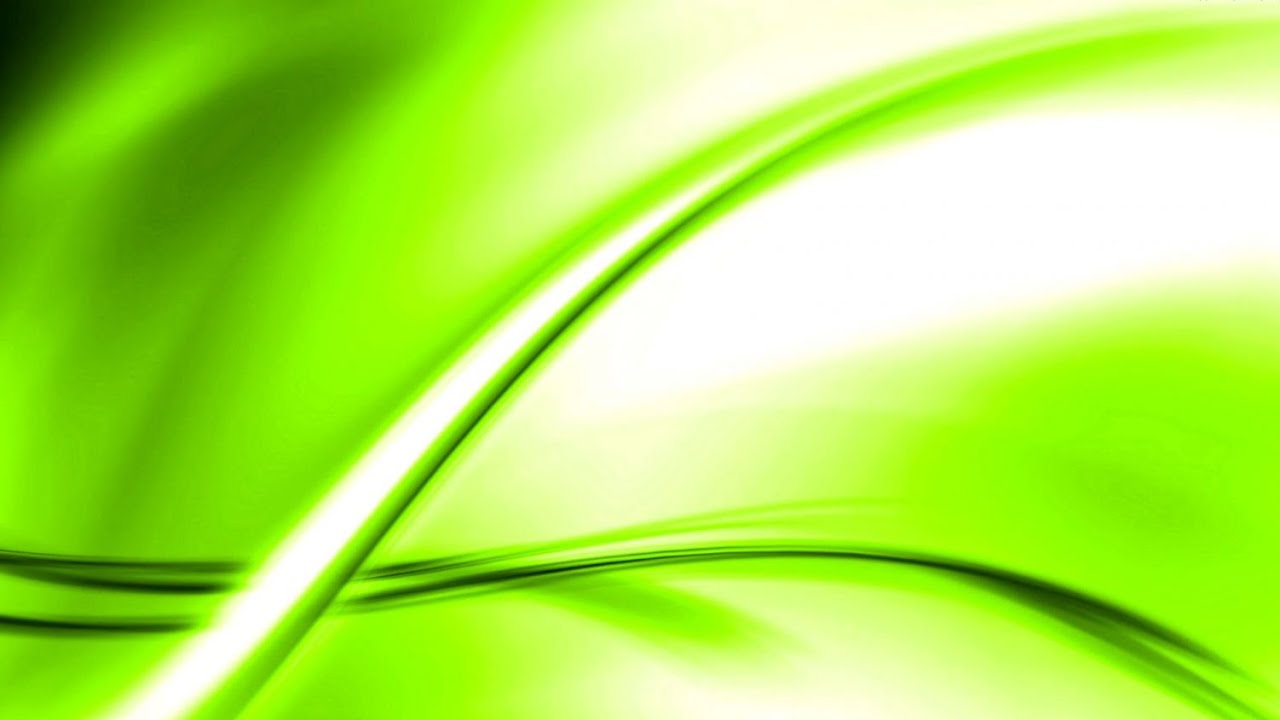 2. Карандашом сделайте набросок рисунка на картоне
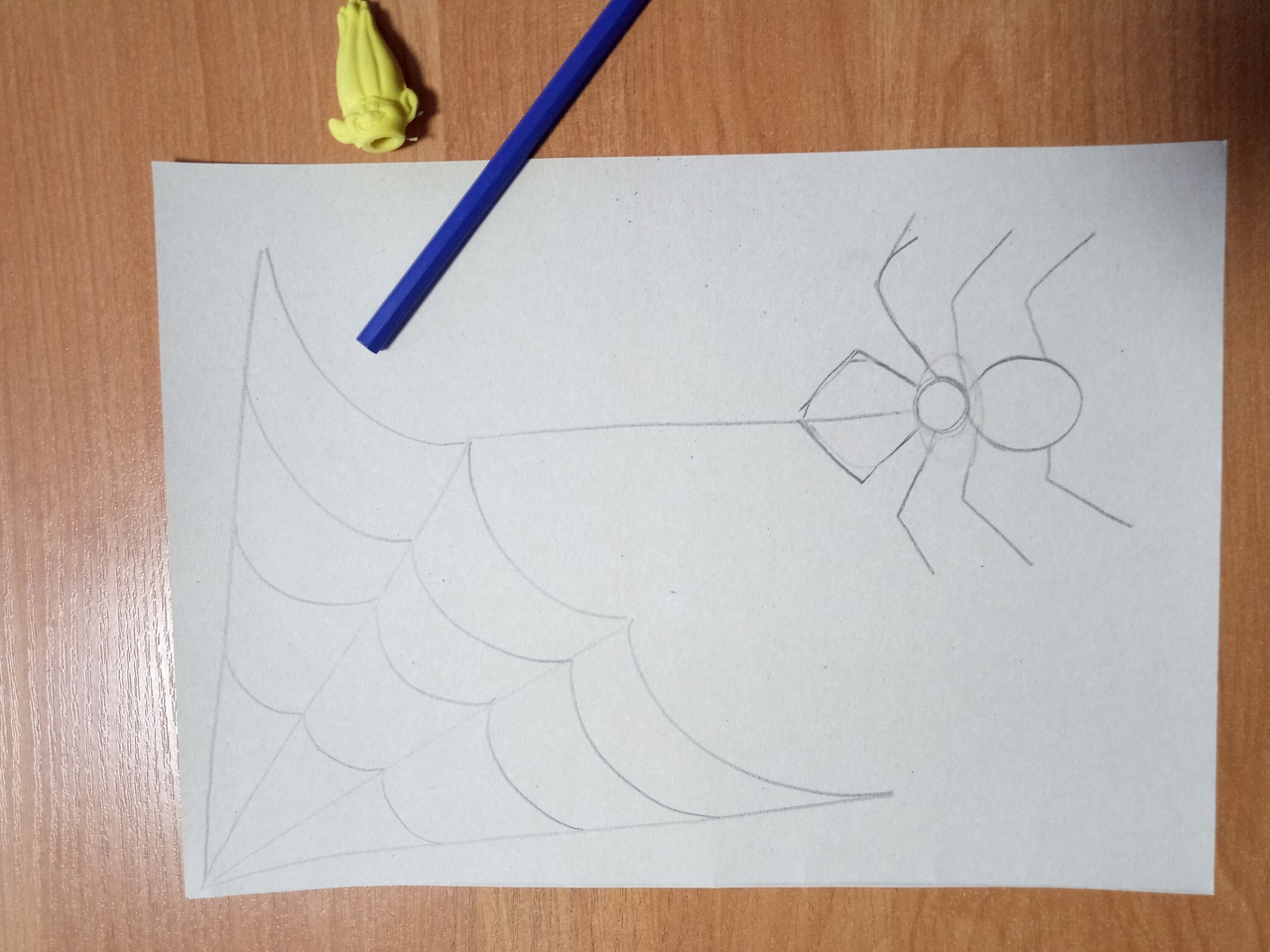 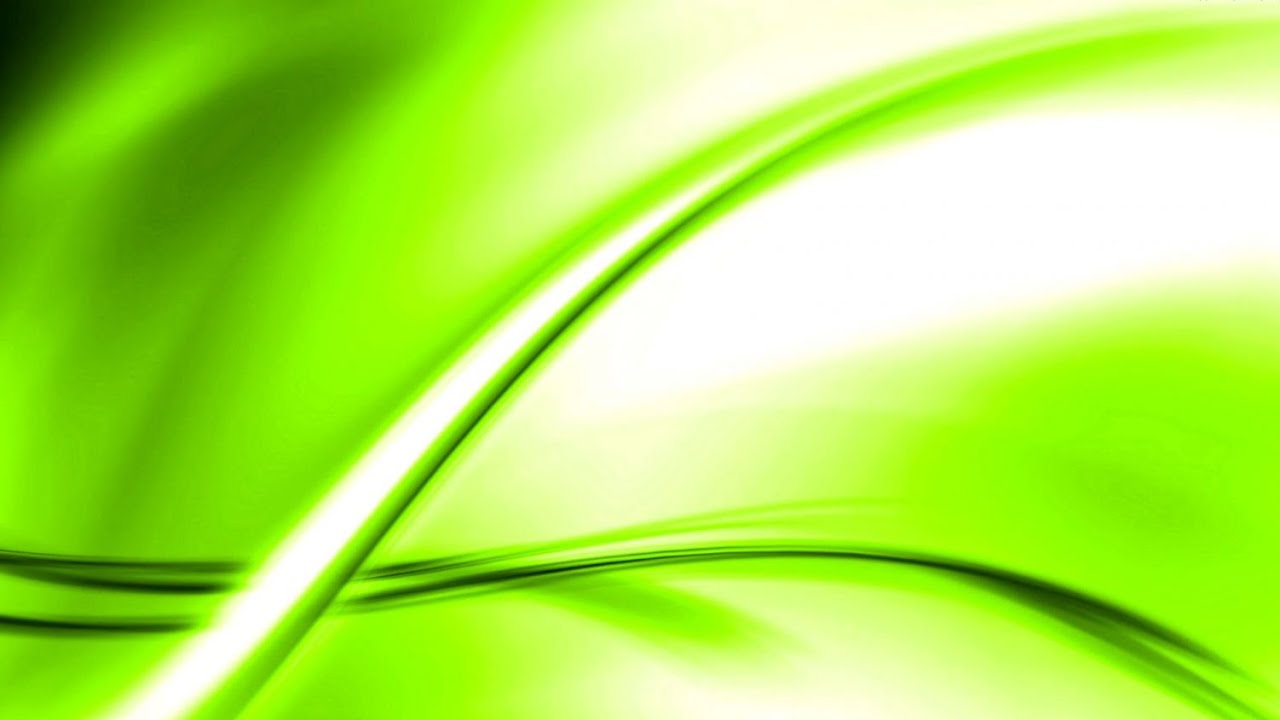 3. На карандашный рисунок аккуратно нанесите клей ПВА
Можно
  вместо 
  клея пва на 
  контур рисунка
  приклеить 
  бечевку
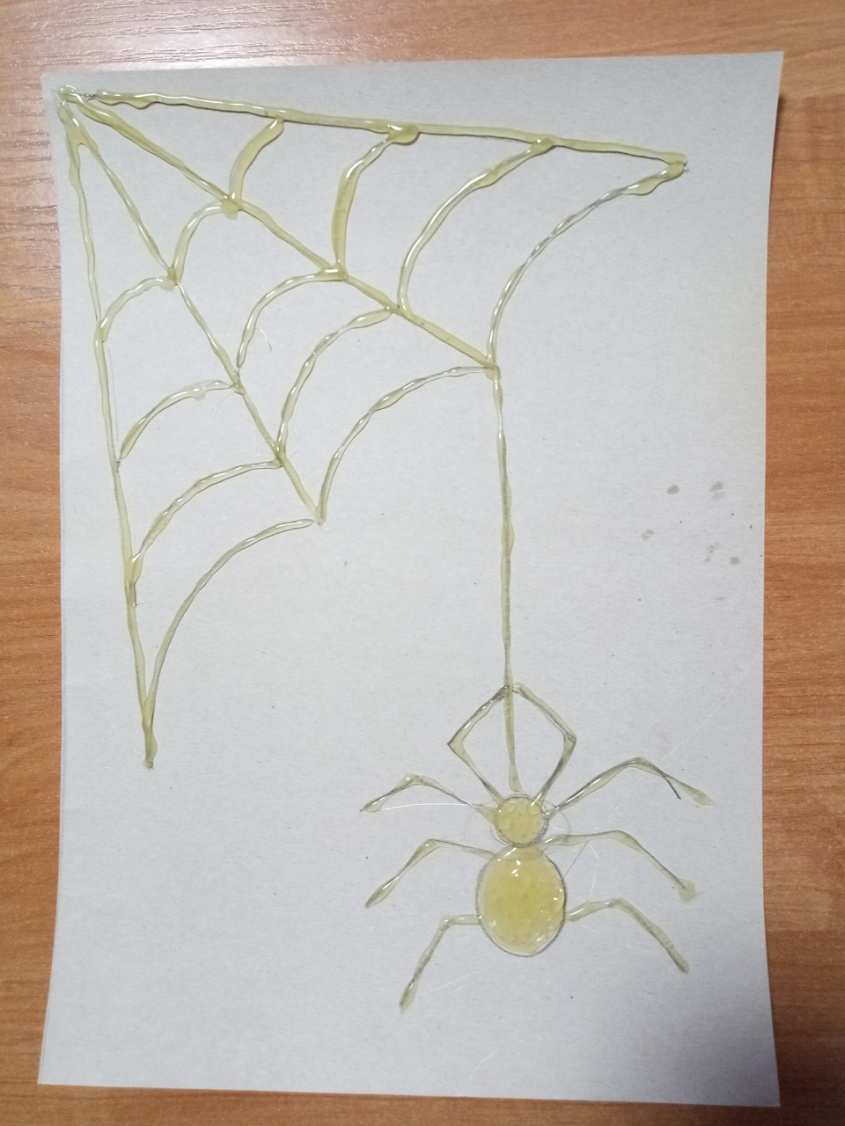 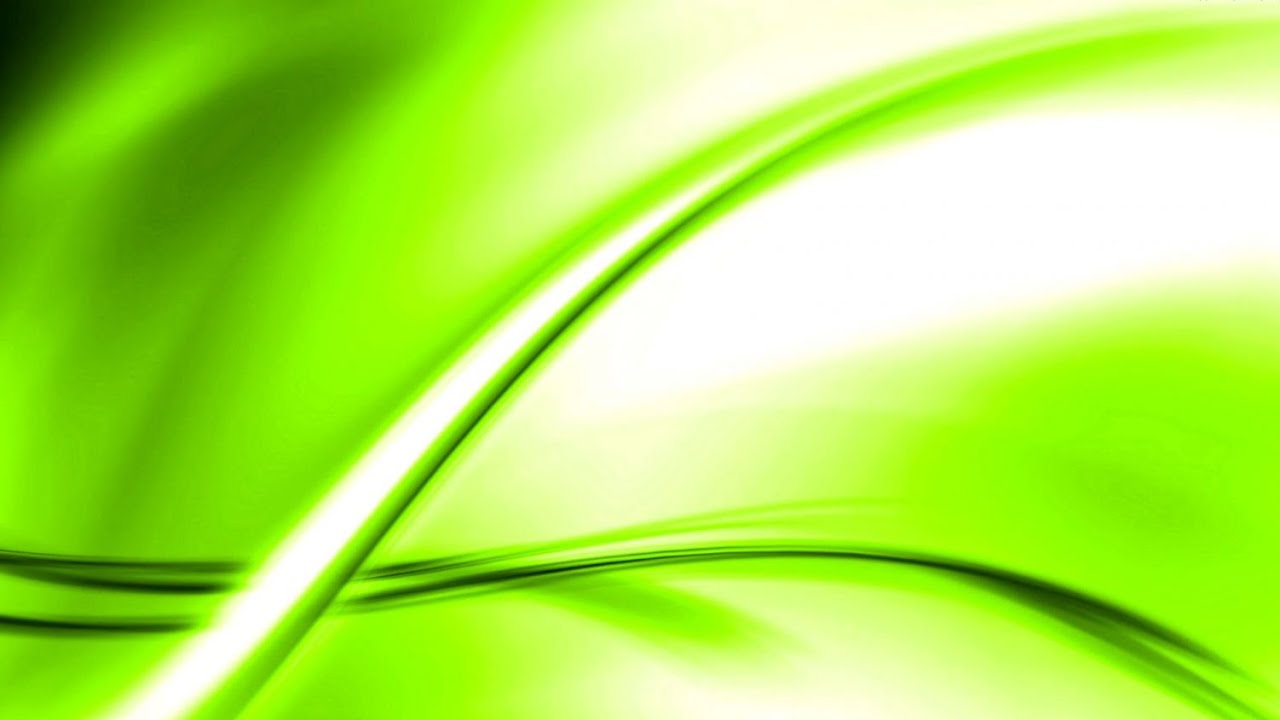 4. Вырежьте кусок фольги, немного больше листа картона
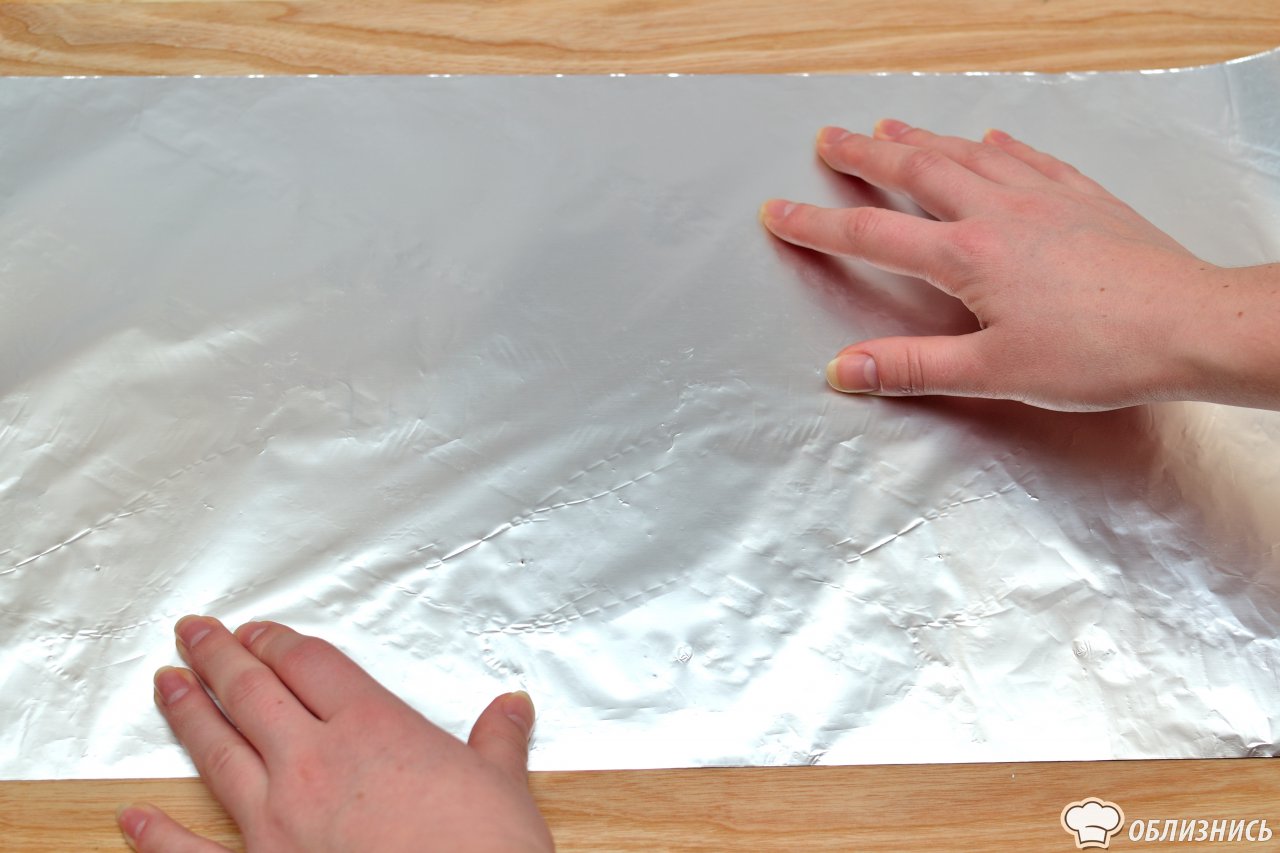 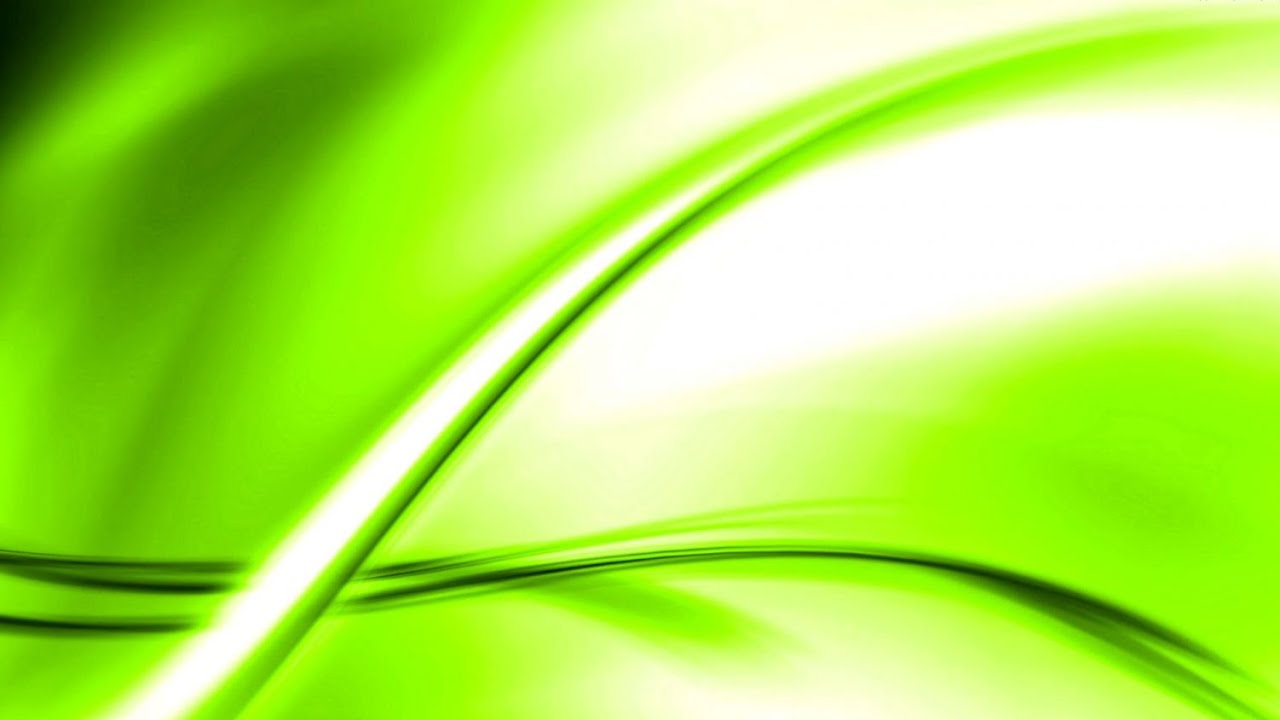 6. Лист фольги скомкайте, затем аккуратно, чтобы не порвать, распрямите и прогладьте валиком, чтобы сохранился эффект состаривания
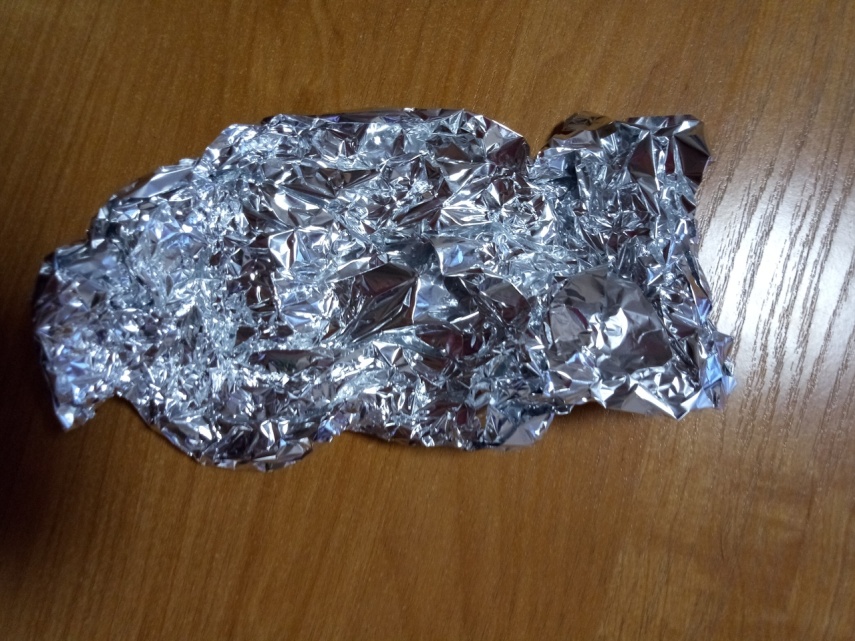 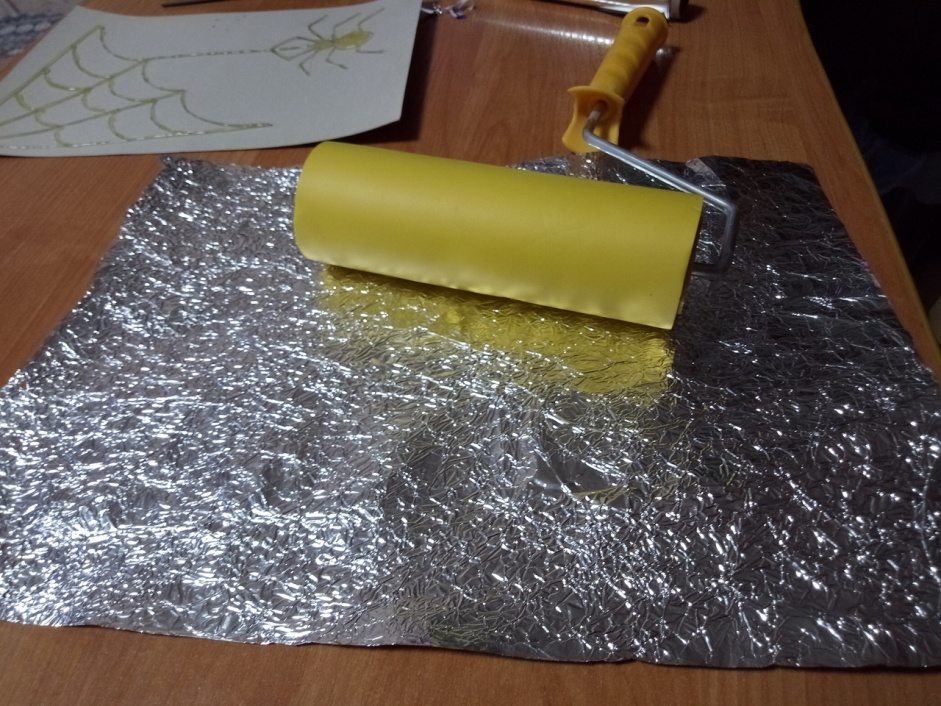 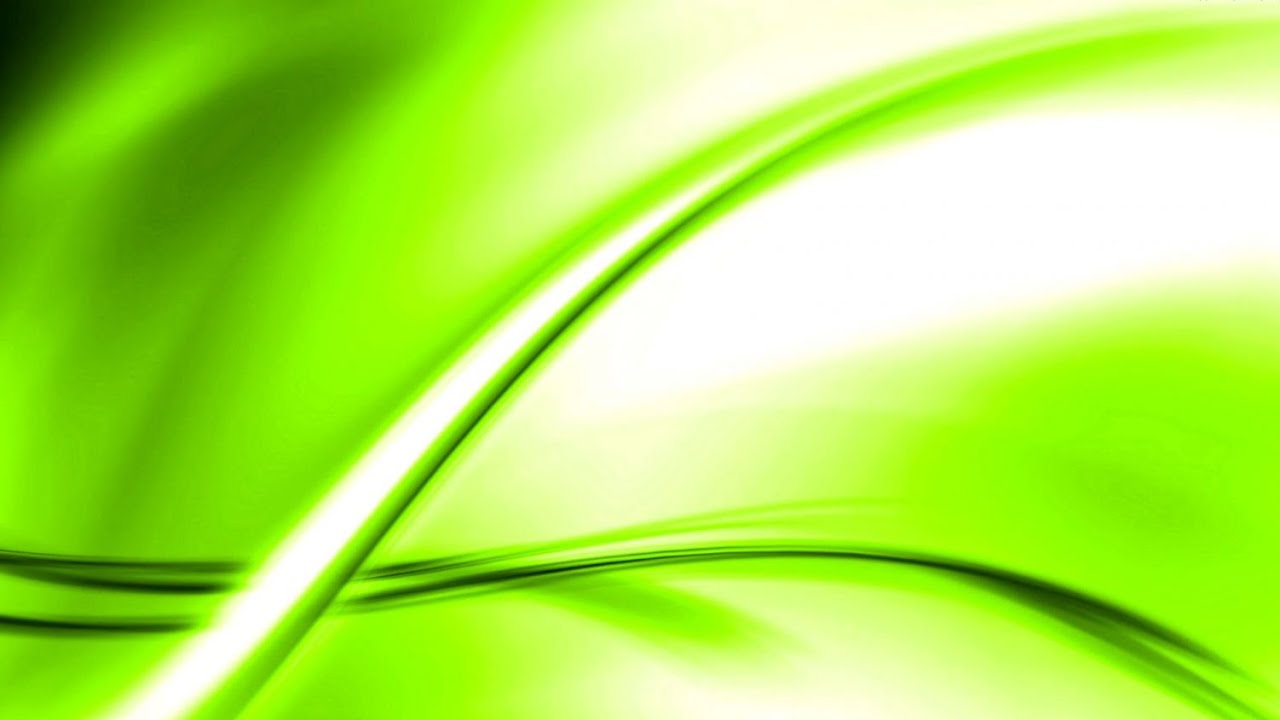 7. Лист фольги наложите на лист картона, края загните и закрепите с обратной стороны. Аккуратно нажимайте  на фольгу вокруг контура рисунка, чтобы рисунок стал более заметным
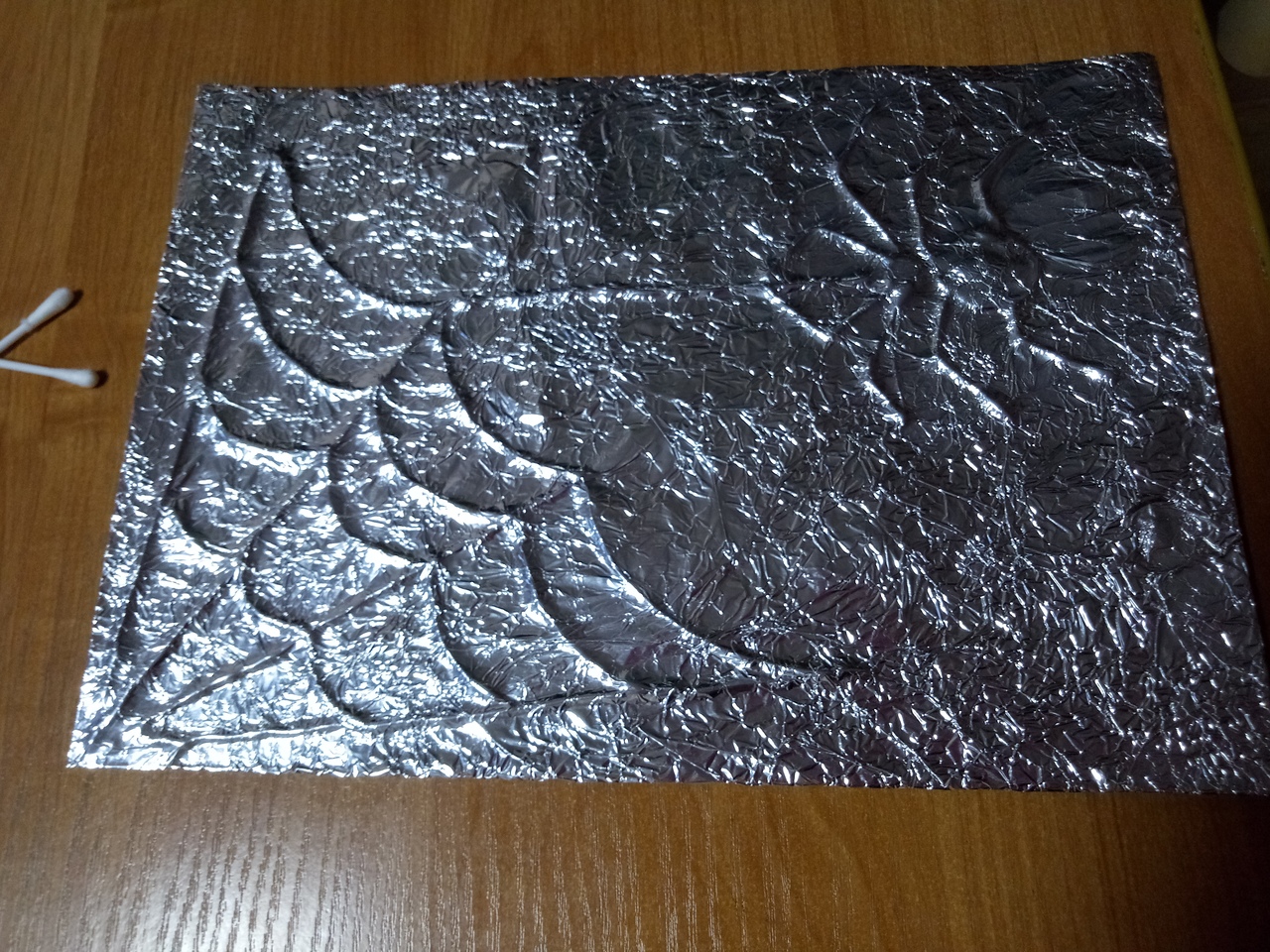 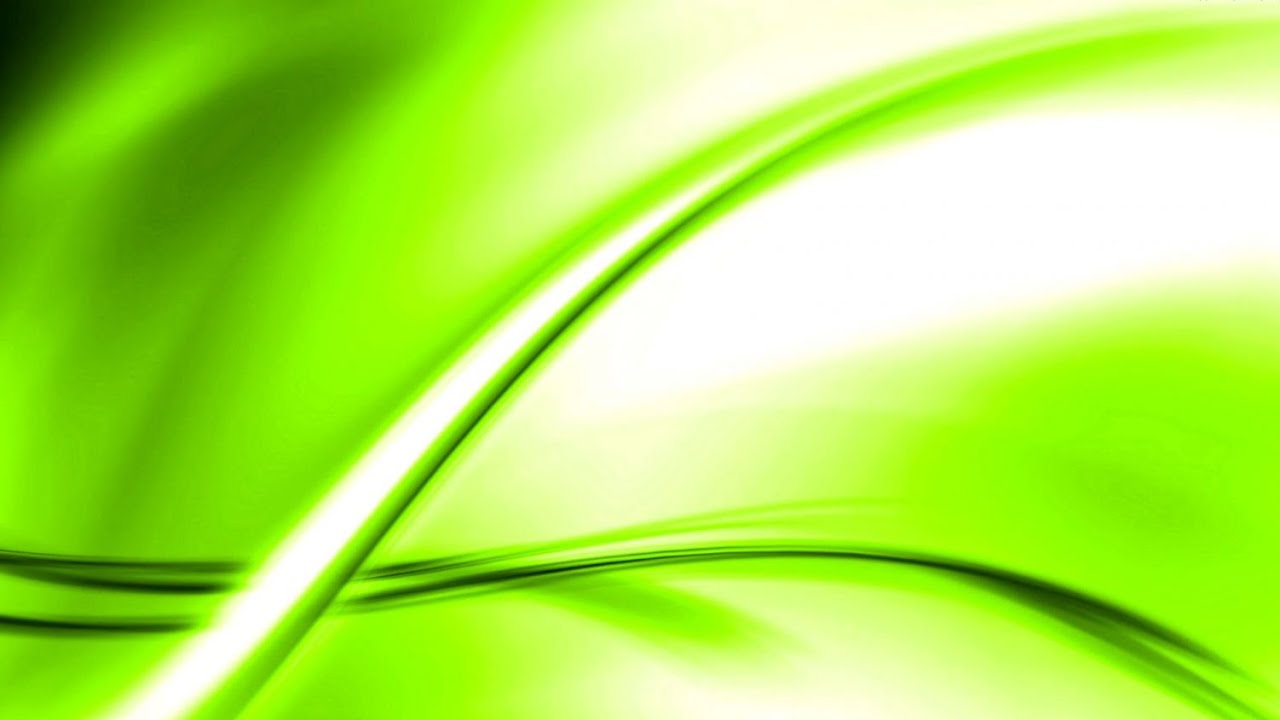 8. После завершения  нанесите на фольгу черный крем, дайте ему подсохнуть и удалите излишки, чтобы сохранился эффект патины
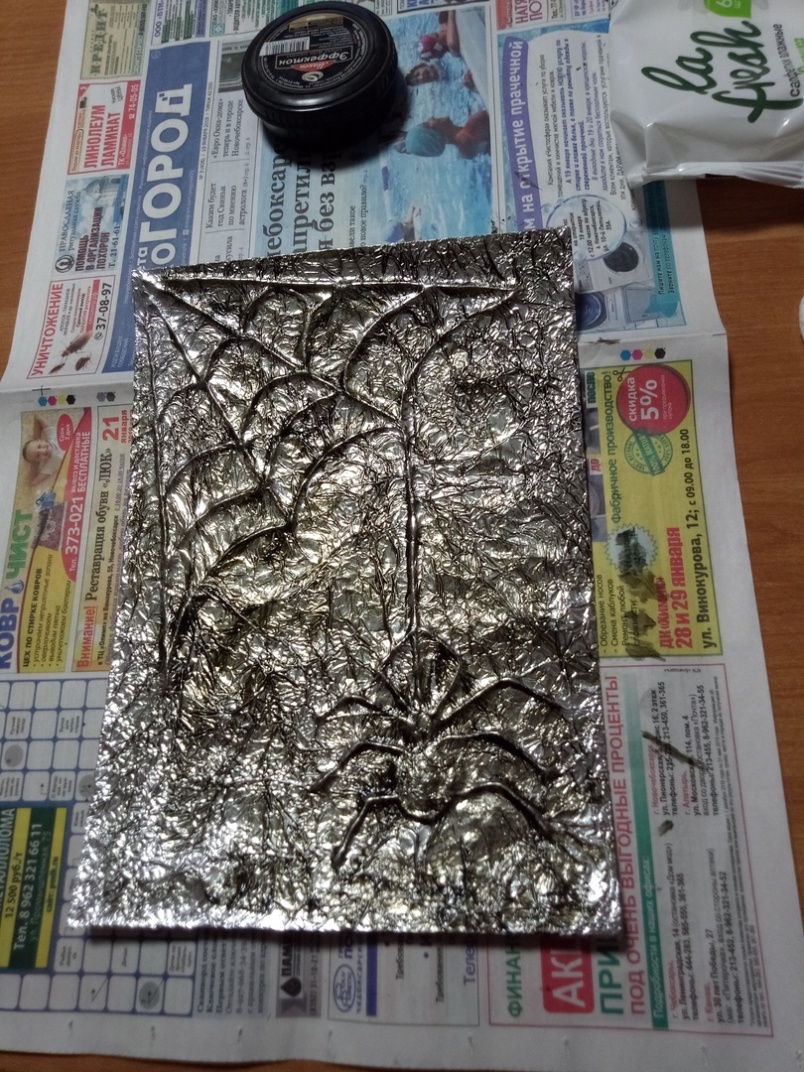 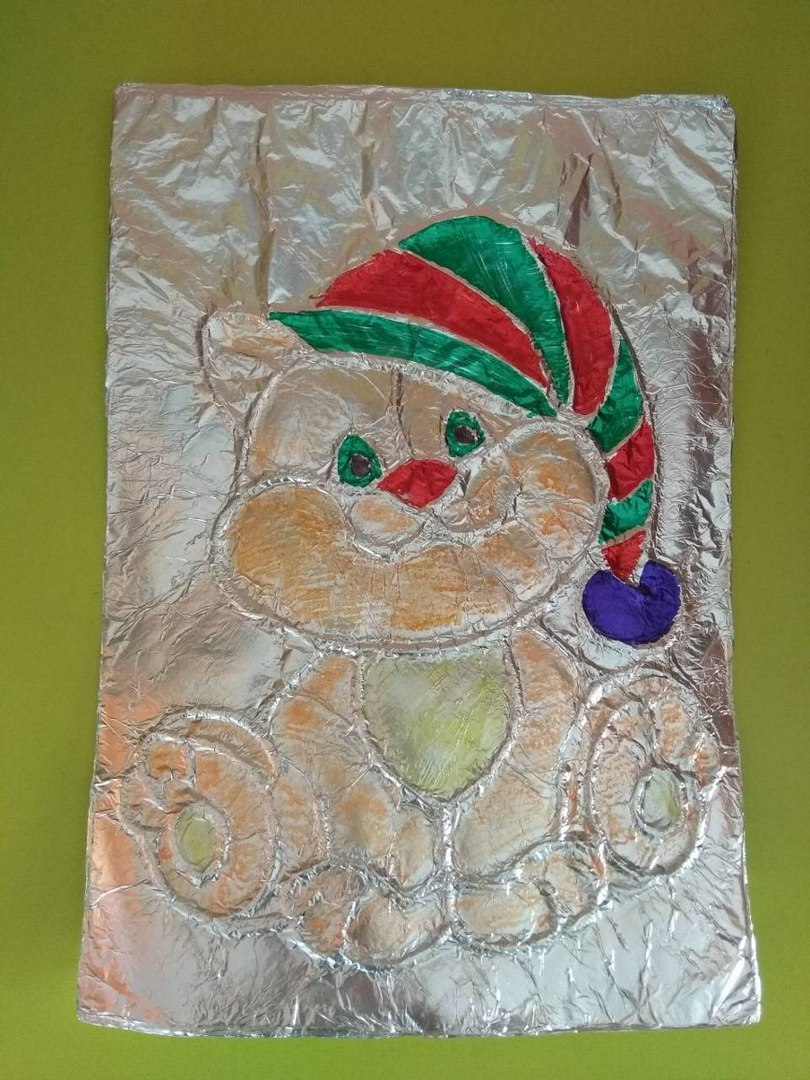 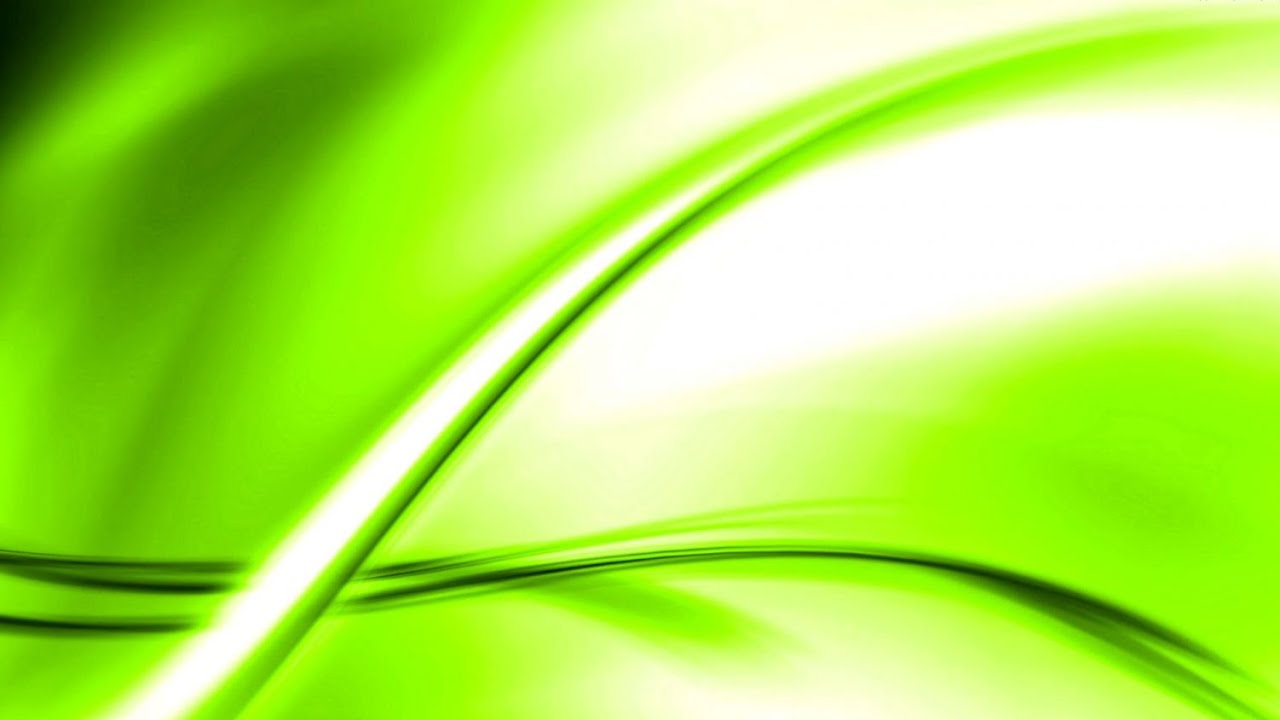 Если хотите сделать работу в цвете, вместо нанесения черного крема работу можно раскрасить разноцветными фломастерами. Не сдерживайте свою фантазию!Успехов!Спасибо за внимание